PHY 711 Classical Mechanics and Mathematical Methods
10-10:50 AM  MWF  Olin 103

Plan for Lecture 26:
Rigid body rotational motion (Chap. 5)
Use of Euler angles as generalized  coordinates.
Motion of a symmetric top
Begin to discuss membrane vibrations (Chap. 8)
10/27/2014
PHY 711  Fall 2014 -- Lecture 26
1
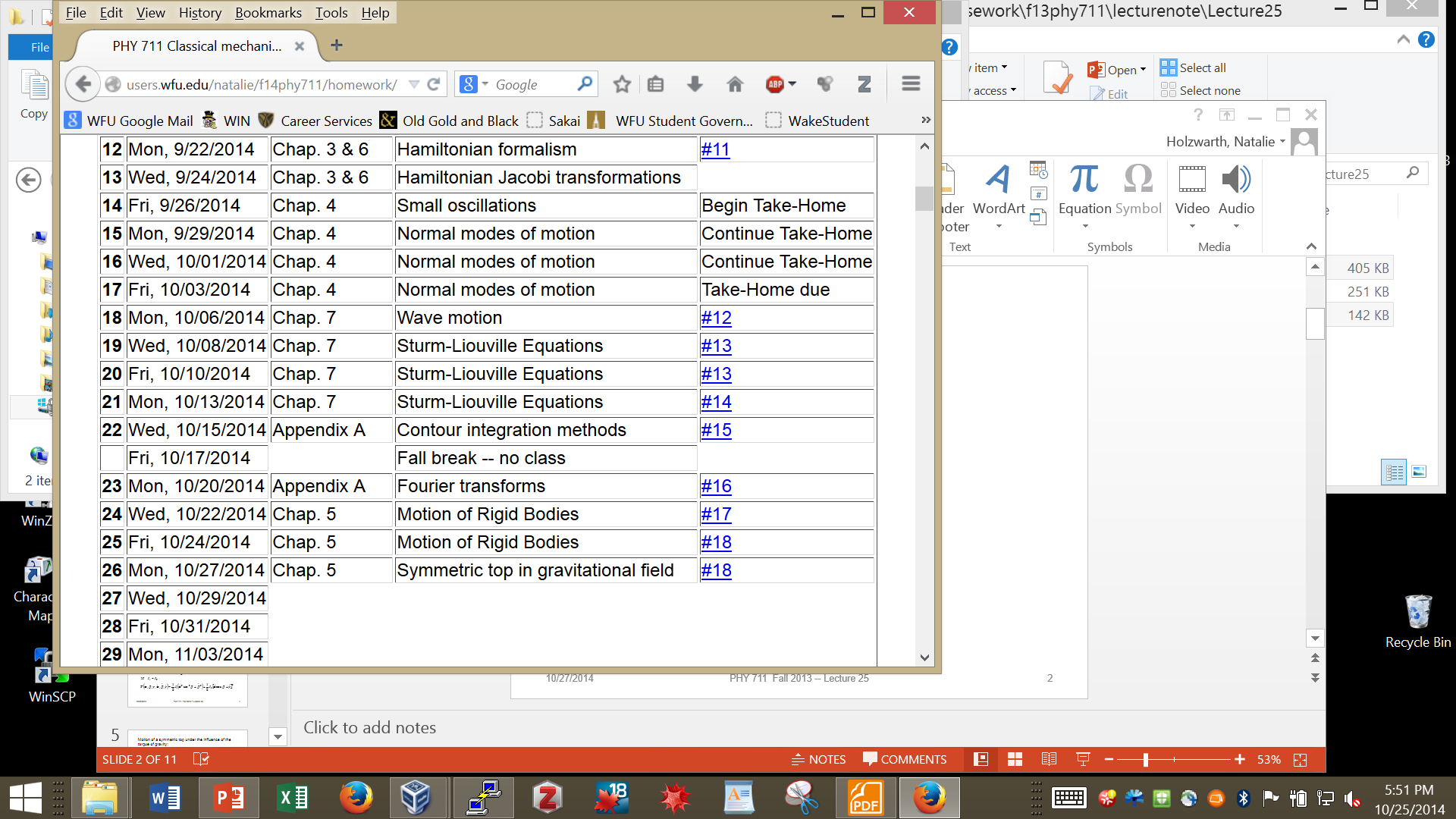 10/27/2014
PHY 711  Fall 2014 -- Lecture 26
2
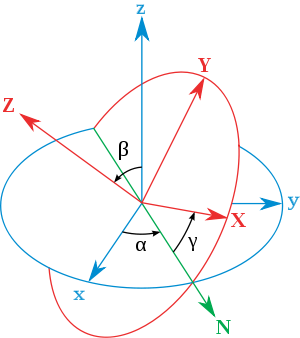 x
y
y
x
10/27/2014
PHY 711  Fall 2014 -- Lecture 26
3
Rotational kinetic energy
10/27/2014
PHY 711  Fall 2014 -- Lecture 26
4
Motion of a symmetric top under the influence of the torque of gravity:
g
b
Mg
a
10/27/2014
PHY 711  Fall 2014 -- Lecture 26
5
10/27/2014
PHY 711  Fall 2014 -- Lecture 26
6
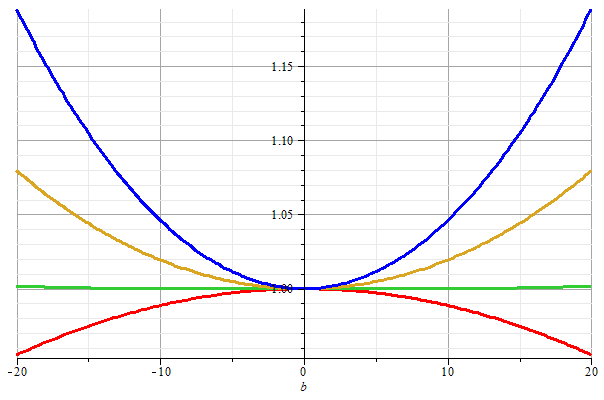 Stable/unstable solutions near
b=0
10/27/2014
PHY 711  Fall 2014 -- Lecture 26
7
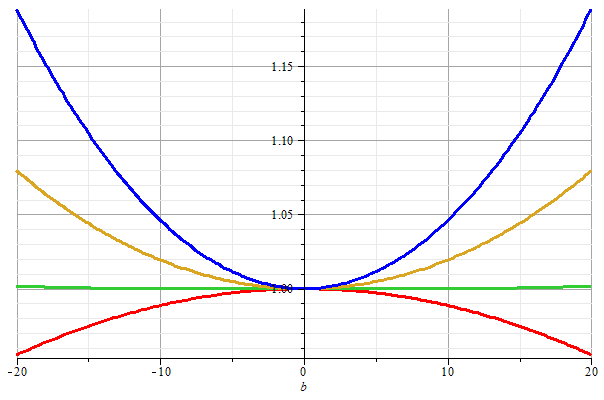 10/27/2014
PHY 711  Fall 2014 -- Lecture 26
8
More general case:
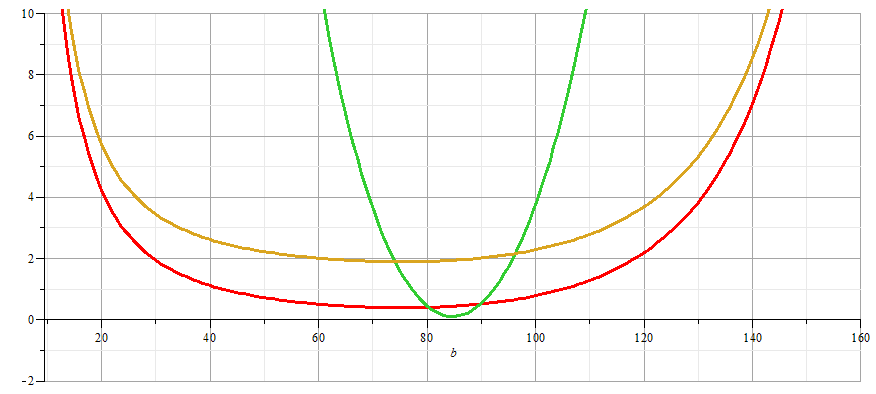 10/27/2014
PHY 711  Fall 2014 -- Lecture 26
9
More general case:
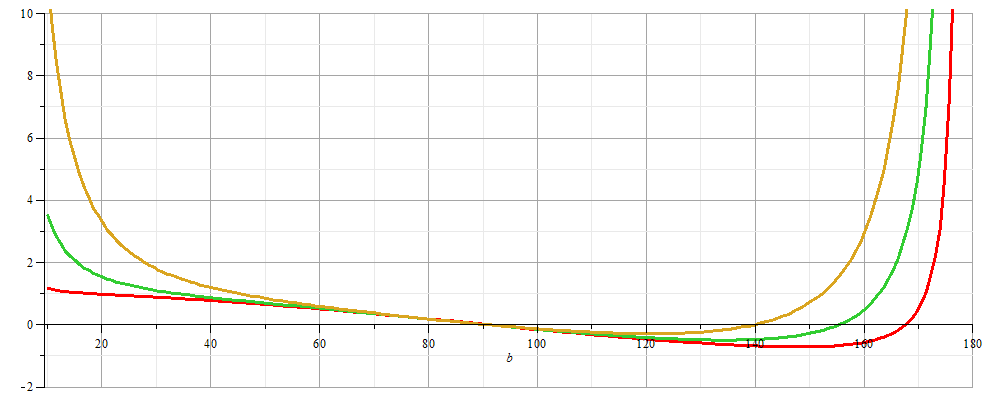 10/27/2014
PHY 711  Fall 2014 -- Lecture 26
10
b
Mg
a
10/27/2014
PHY 711  Fall 2014 -- Lecture 26
11
Elastic media in two or more dimensions --
Review of wave equation in one-dimension – here m(x,t) can describe either a longitudinal or transverse wave.

     Traveling wave solutions --
10/27/2014
PHY 711  Fall 2014 -- Lecture 26
12
10/27/2014
PHY 711  Fall 2014 -- Lecture 26
13
Standing wave solutions of wave equation:
10/27/2014
PHY 711  Fall 2014 -- Lecture 26
14
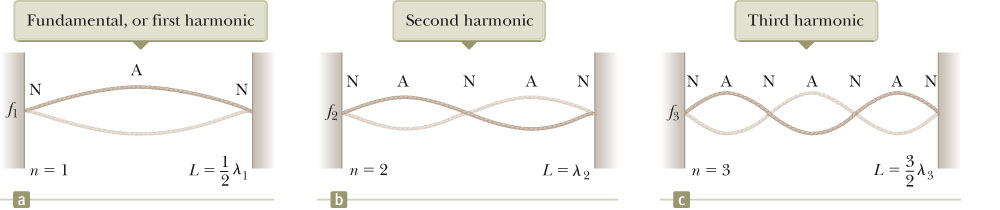 10/27/2014
PHY 711  Fall 2014 -- Lecture 26
15
Extension of ideas to wave motion on a two-dimensional surface – elastic membrane (transverse wave; linear regime).
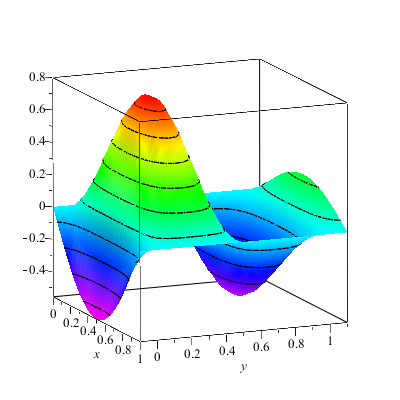 u(x,y,t)
10/27/2014
PHY 711  Fall 2014 -- Lecture 26
16
10/27/2014
PHY 711  Fall 2014 -- Lecture 26
17
10/27/2014
PHY 711  Fall 2014 -- Lecture 26
18
Consider a rectangular boundary:
b
a
10/27/2014
PHY 711  Fall 2014 -- Lecture 26
19
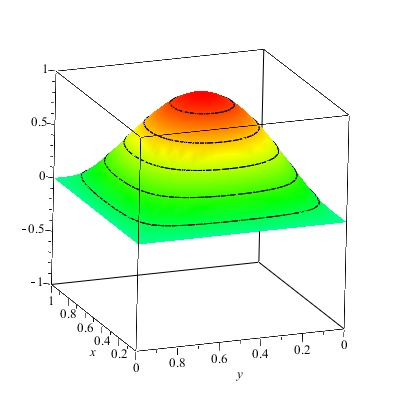 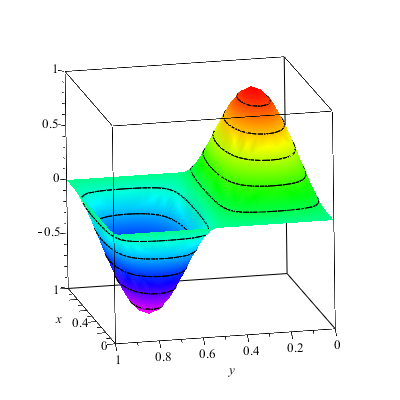 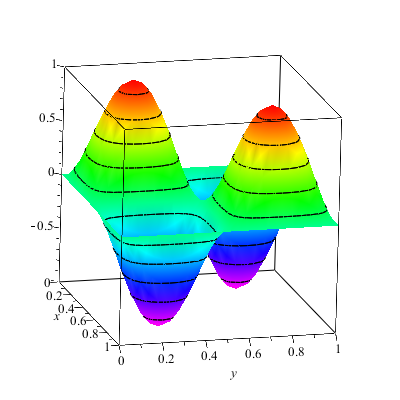 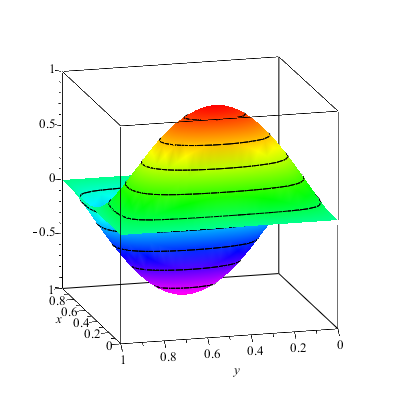 10/27/2014
PHY 711  Fall 2014 -- Lecture 26
20
More general boundary conditions:
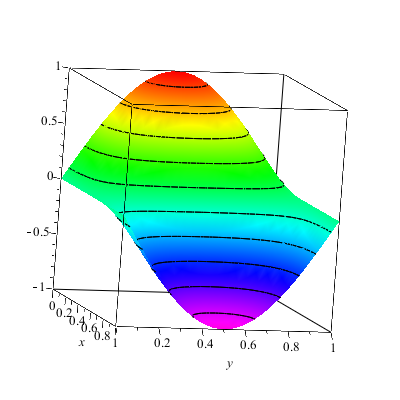 10/27/2014
PHY 711  Fall 2014 -- Lecture 26
21
Consider a circular boundary:
R
10/27/2014
PHY 711  Fall 2014 -- Lecture 26
22
Consider circular boundary -- continued
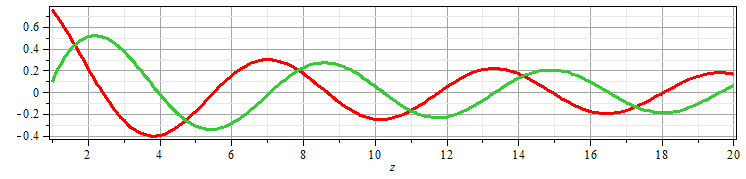 10/27/2014
PHY 711  Fall 2014 -- Lecture 26
23
Some properties of Bessel functions
10/27/2014
PHY 711  Fall 2014 -- Lecture 26
24
Some properties of Bessel functions -- continued
10/27/2014
PHY 711  Fall 2014 -- Lecture 26
25
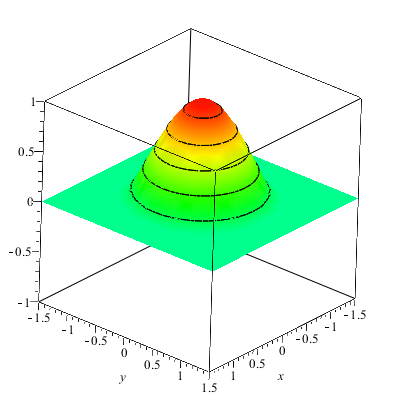 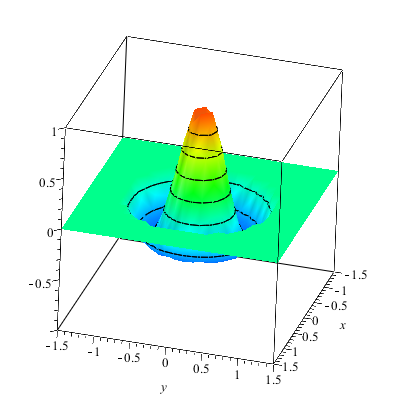 10/27/2014
PHY 711  Fall 2014 -- Lecture 26
26
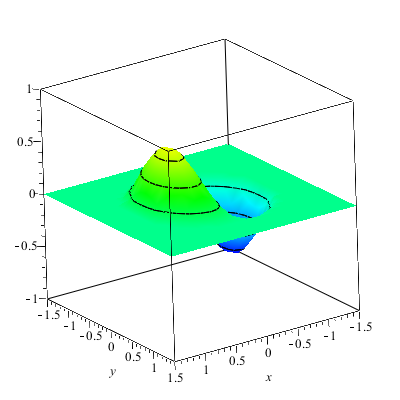 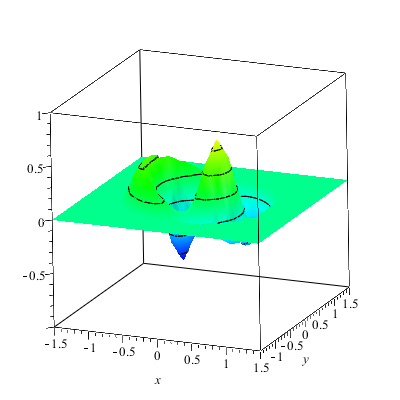 10/27/2014
PHY 711  Fall 2014 -- Lecture 26
27